A tutto… VERBO!
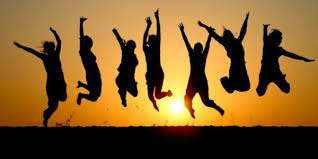 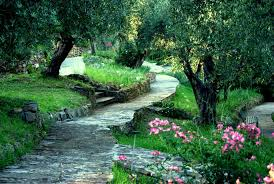 Che cosa fanno?
Il VERBO è la parola più importante che si trova nel discorso.
Può indicare UN’AZIONE, uno STATO, un MODO DI ESSERE.
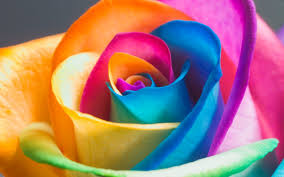 Dov’è?
Com’è?
ITALIANO
CLASSI 5
INSS. PICCOLO M.G. – VITIELLO I.
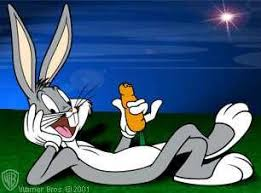 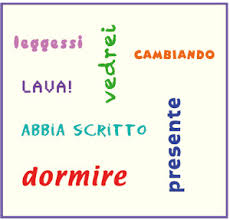 I MODI DEL VERBO 
si dividono in
MODI FINITI
MODI INDEFINITI
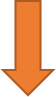 DEFINISCONO L’AZIONE 
IN MODO PRECISO
SECONDO LA PERSONA, 
IL NUMERO E IL TEMPO
DEFINISCONO L’AZIONE 
IN MODO GENERICO,
SENZA INDICARE LA PERSONA 
E IL NUMERO
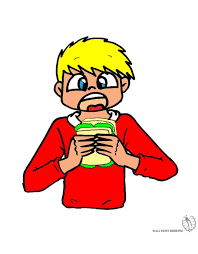 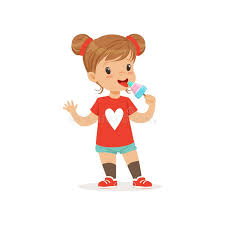 I MODI FINITI
INDICATIVO
Esprime azioni reali, certe
E’ formato da 8 tempi:
4 tempi semplici 
(formati da una sola voce verbale)
4 tempi composti
(formati da ausiliare + part. pass. del verbo)
PRESENTE   Io mangio
PASSATO PROSSIMO    Io ho mangiato
IMPERFETTO   Io mangiavo
TRAPASSATO PROSSIMO  Io avevo mangiato
PASSATO REMOTO  Io mangiai
TRAPASSATO REMOTO  Io ebbi mangiato
FUTURO SEMPLICE Io mangerò
FUTURO ANTERIORE   Io avrò mangiato
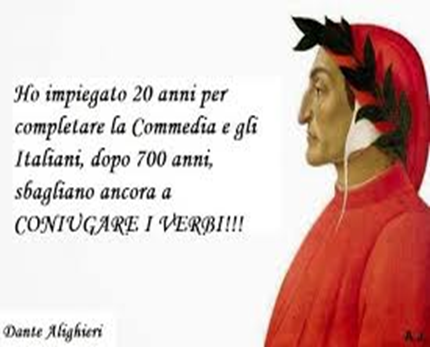 Il CONGIUNTIVO si usa con…
Dubbi e Doveri
DD
Dubito che…
Bisogna che…
Opinioni
P
Penso che…
Credo che…
Voglie
Voglio che …
Spero che…
V
E’ formato da 4 tempi:
Emozioni
TEMPI SEMPLICI
TEMPI COMPOSTI
S
Sono contento che…
Mi dispiace che…
PRESENTE   
Che io mangi
PASSATO   
Che io abbia mangiato
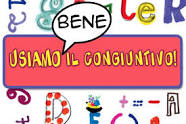 TRAPASSATO  
Che io avessi mangiato
IMPERFETTO 
Che io mangiassi
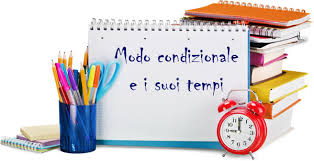 Il MODO CONDIZIONALE si usa:
per le azioni che potrebbero verificarsi solo a 
     certe condizioni
              Es.: Se smettesse di piovere uscirei.

per chiedere educatamente qualcosa
              Es.: Vorrei un altro cioccolatino
E’ formato da 2 tempi
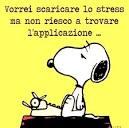 TEMPO COMPOSTO
TEMPO SEMPLICE
PASSATO
Io avrei mangiato
PRESENTE
Io mangerei
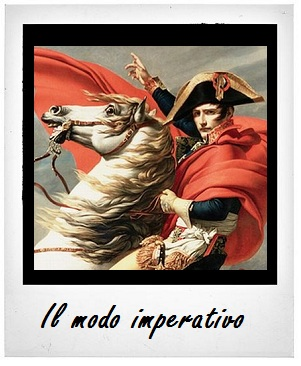 Il MODO IMPERATIVO esprime 
un ordine, un consiglio o un invito.
Es.: Corri!
Sii gentile.
Aiuta il tuo amico

Non ha perciò la 1° persona singolare.
Ha solo 1 tempo – il PRESENTE
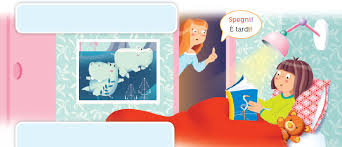 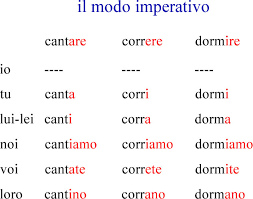 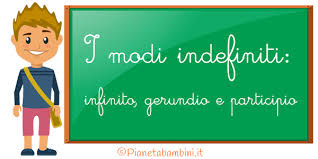 I MODI INDEFINITI si definiscono 
così perché non indicano mai la persona.
TUTTI HANNO SOLO 2 TEMPI: 
il PRESENTE e il PASSATO
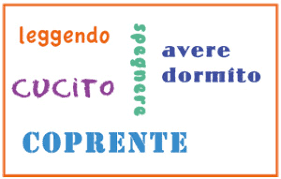 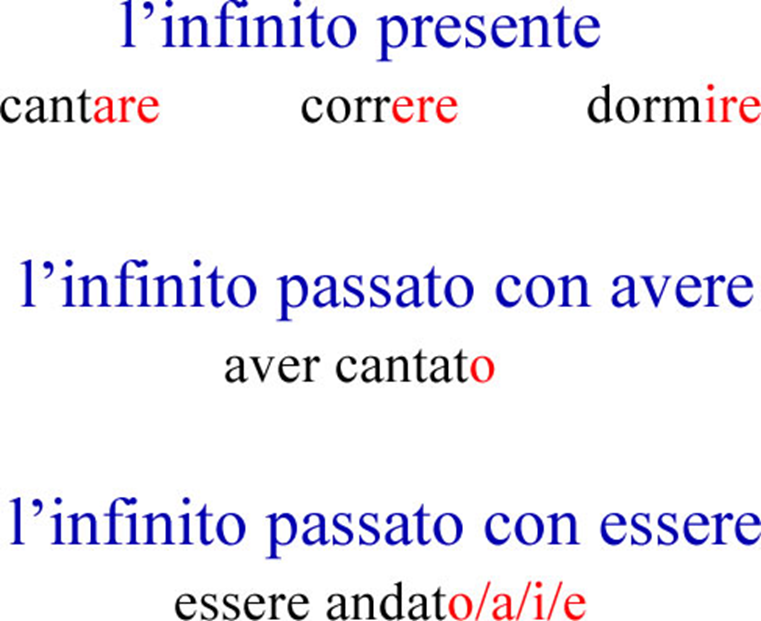 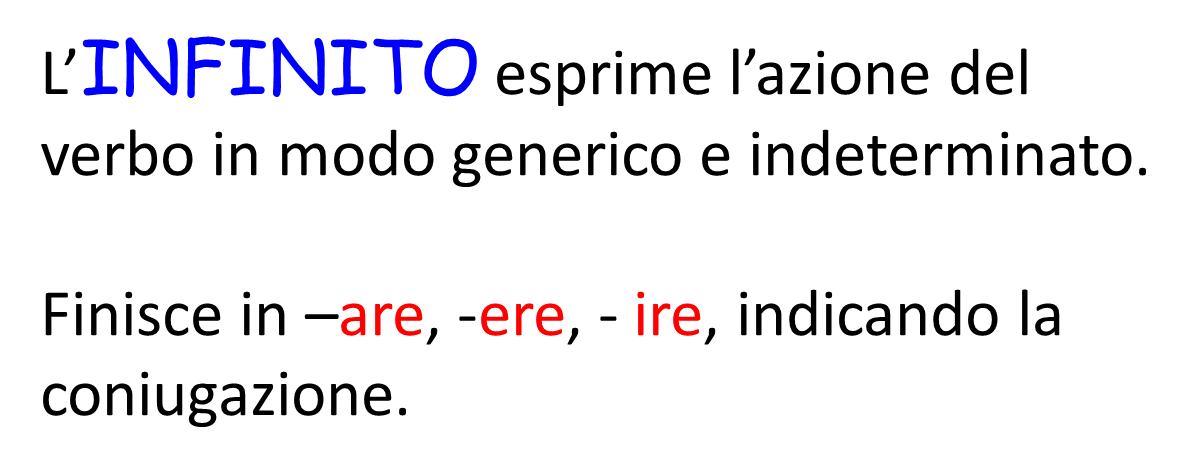 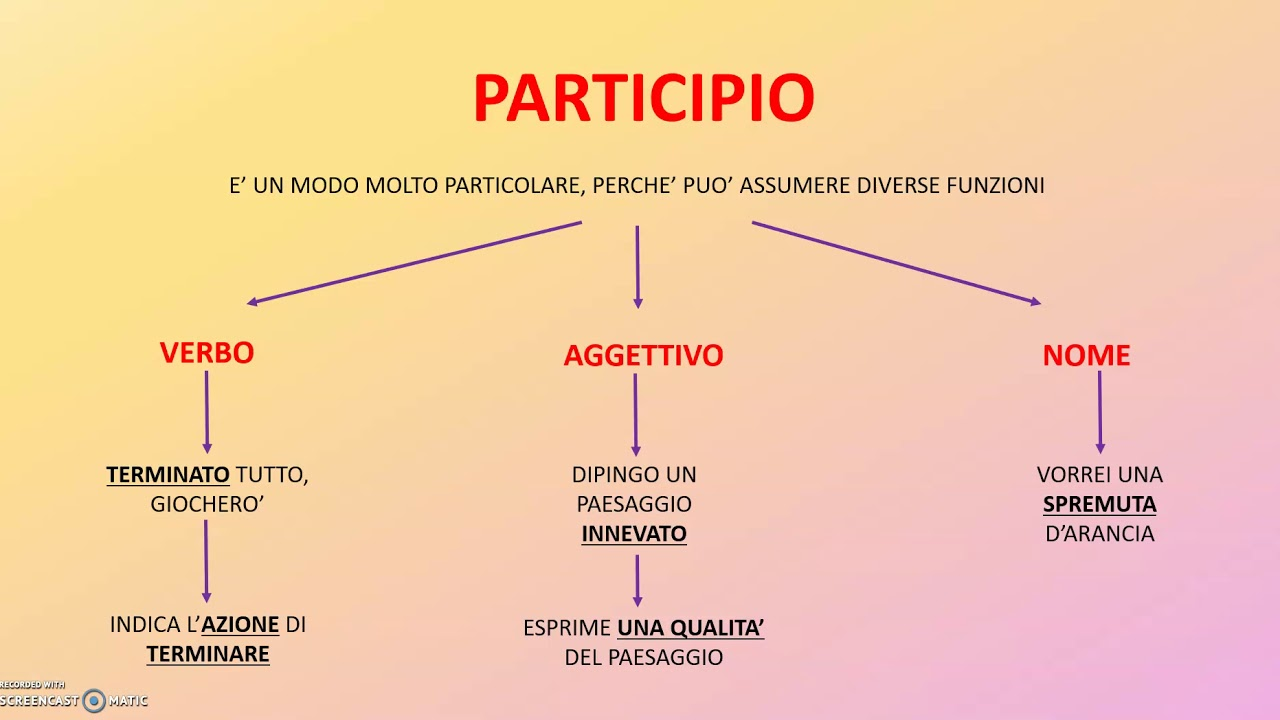 Il PARTICIPIO PASSATO è usato per formare i tempi composti (ho mangiato)
Il MODO GERUNDIO indica un’azione 
in stretta relazione con un’altra.
Es.: Passeggio mangiando un gelato
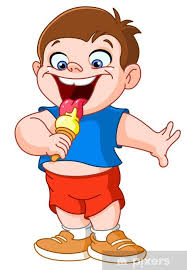 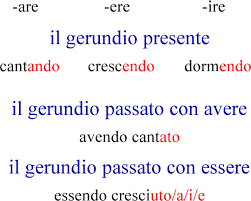 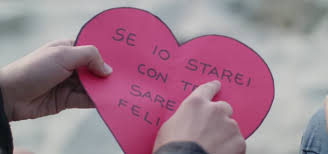 “Anche un solo congiuntivo sbagliato o mancato fa rumore; come si dice, «suona male»; produce, nelle orecchie delle persone attente alla lingua, lo stesso effetto sgradevole del gesso che scricchiola sulla lavagna.” (cit.)
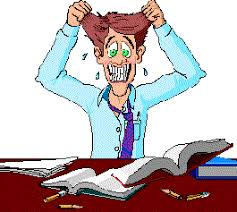 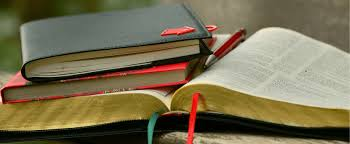 Chi sa pensare bene e parlare bene, 
è capace di dare agli altri 
un’idea esatta del proprio sé.
CIAO